CMSC 341 Disjoint Sets
Based on slides from previous iterations of this course
Today’s Topics
Introduction to Disjoint Sets
Disjoint Set Example
Operations of a Disjoint Set
Types of Disjoint Sets
Optimization of Disjoint Sets
Code for Disjoint Sets
Performance of Disjoint Sets
Introduction to Disjoint Sets
Disjoint Sets
A data structure that keeps track of a set of elements partitioned into a number of disjoint (non-overlapping) subsets
Great for problems that require equivalence relations
Universe of Items
Universal set is made up of all of the items that can be a member of a set
A
B
C
Universe of Items
E
D
From: https://www.youtube.com/watch?v=UBY4sF86KEY
Disjoint Sets
A group of sets where no item can be in more than one set
S3
S1
A
B
S4
C
Universe of Items
E
D
S2
From: https://www.youtube.com/watch?v=UBY4sF86KEY
Disjoint Sets
A group of sets where no item can be in more than one set
S3
S1
A
B
S4
Supported Operations:
Find()
Union()
MakeSet()
C
E
D
S2
Uses for Disjoint Sets
Maze generation
Kruskal's algorithm for computing the minimum spanning tree of a graph 
Given a set of cities, C, and a set of roads, R, that connect two cities (x, y) determine if it’s possible to travel from any given city to another given city
Determining if there are cycles in a graph
Disjoint Set Example
Disjoint Set with No Unions
0
1
2
3
4
5
6
7
8
9
10
11
12
13
-1
-1
-1
-1
-1
-1
-1
-1
-1
-1
-1
-1
-1
-1
0
1
2
3
4
5
6
7
8
9
10
11
12
13
A negative number means we are at the root
A positive number means we need to move or “walk” to that index to find our root
The LONGER the path, the longer it takes to find, and moves farther away from our goal of a constant timed function
Disjoint Set with Some Unions
9
4
8
0
1
2
3
5
6
7
10
11
12
13
-1
-1
4
-1
-1
-1
-1
8
9
-1
-1
-1
-1
-1
0
1
2
3
4
5
6
7
8
9
10
11
12
13
Notice:
Value of index is where the index is linked to
Operations of a Disjoint Set
Find()
Determine which subset an element is in
Returns the name of the subset
Find() typically returns an item from this set that serves as its "representative“
By comparing the result of two Find() operations, one can determine whether two elements are in the same subset
Find()
Asks the question, what set does item E belong to currently?
S3
S1
What does Find(E) return?
A
B
S4
C
Returns S2
E
D
S2
From: https://www.youtube.com/watch?v=UBY4sF86KEY
Union()
Union()
Merge two sets (w/ one or more items) together
Order can be important
One of the roots from the 2 sets will become the root of the merged set
Union()
Join two subsets into a single subset.
S3
S1
A
B
S4
Before Union(S2, S1)
After Union(S2, S1)
C
E
D
S2
From: https://www.youtube.com/watch?v=UBY4sF86KEY
MakeSet()
Makes a set containing only a given element (a singleton)
Implementation is generally trivial
Types of Disjoint Sets
Types of Disjoint Sets
There are two types of disjoint sets
Array Based Disjoint Sets
Tree Based Disjoint Sets
(We can also implement with a linked list)
Array Based Disjoint Sets
We will assume that elements are 0 to n - 1 

Maintain an array A: for each element i, A[i] is the name of the set containing I
Not the links, just the set representative
Array Based Disjoint Sets
Find(i) 		returns A[i]
Runs in O(1) 
Union(i,j)	requires scanning entire array
Runs in O(n)
for (k = 0;k < n; k++) {
  if (A[k] == A[j]) {
    A[k] = A[i]; } }
Tree Based Disjoint Sets
Disjoint-set forests are data structures
Each set is represented by a tree data structure
Each node holds a reference to its parent node

In a disjoint-set forest, the representative of each set is the root of that set's tree
Tree Based Disjoint Sets
Find() follows parent nodes until it reaches the root

Union() combines two trees into one by attaching the root of one to the root of the other
Animation
Disjoint Sets

https://www.cs.usfca.edu/~galles/visualization/DisjointSets.html
Optimization of Disjoint Sets
Optimization
Three main optimization operations:
Union-by-rank (size)
Union-by-rank (height)
Path Compression
Union-by-Rank (size)
Size = number of nodes (including root) in given set
A strategy to keep items in a tree from getting too deep (large paths) by uniting sets intelligently
At each root, we record the size of its sub-tree 
The number of nodes in the collective tree  
Link the smaller to the larger tree
Union-by-Rank (size)
10
9
4
8
11
0
1
2
3
5
6
7
12
13
-1
-1
4
-1
-2
-1
-1
8
9
-5
9
9
-1
-1
0
1
2
3
4
5
6
7
8
9
10
11
12
13
Notice two things:
Value of index is where the index is linked to
As the size of the set increases, the negative number size
     of the root decreases (see 4 and 9)
Union-by-Rank (height)
A strategy to keep items in a tree from getting too deep (large paths) by uniting sets intelligently
At each root, we record the height of its sub-tree 
When uniting two trees, make the shorter tree a sub-tree of the larger one
So that the tree that is larger does not add another level!!
Union-by-Rank (height)
9
4
8
0
1
2
3
5
6
7
10
11
12
13
-1
-1
4
-1
-2
-1
-1
8
9
-3
-1
-1
-1
-1
0
1
2
3
4
5
6
7
8
9
10
11
12
13
Notice two things:
Value of index is where the index is linked to
As the size of the set increases, the negative number height
     of the root increases (see 4 and 9)
Union-by-Rank (height)
9
4
8
0
1
2
3
5
6
7
10
11
12
13
-1
-1
4
-1
-2
-1
-1
8
9
-3
-1
-1
-1
-1
0
1
2
3
4
5
6
7
8
9
10
11
12
13
What if we merge {2,4} with {7, 8, 9}?
Because 9 has a greater height than 4, 4 would be absorbed into 9.
Union-by-Rank (height)
4
9
2
8
0
1
3
5
6
7
10
11
12
13
Update 4 to point to 9
-1
-1
4
-1
-2
9
-1
-1
8
9
-3
-1
-1
-1
-1
0
1
2
3
4
5
6
7
8
9
10
11
12
13
When uniting two trees, make the smaller tree a sub-tree of the larger one so that the one tree that is larger does not add another level!!
Example of Unions
If we union 5 and 9, how will they be joined?
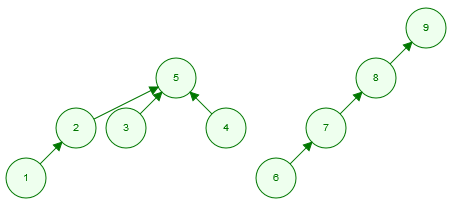 Example of Unions
By rank (size)?
9 becomes a child of 5
By rank (height)?
5 becomes a child of 9
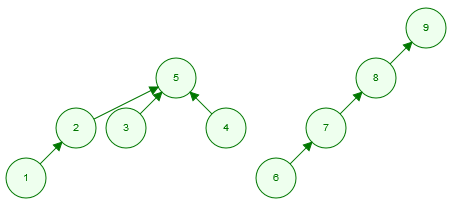 Path Compression
If our path gets longer, operations take longer
We can shorten this (literally and figuratively) by updating the element values of each child directly to the root node value
No more walking through to get to the root 
Done as part of Find()
So the speed up will be eventual
Path Compression
Theoretically flattens out a tree
Uses recursion
Base case
Until you find the root
Return the root value
Reassign as the call stack collapses
Path Compression
Before Path Compression
4
10
9
0
1
2
3
5
6
8
11
7
12
13
-1
-1
4
-1
-1
-1
10
8
9
-1
9
9
11
12
0
1
2
3
4
5
6
7
8
9
10
11
12
13
During a Find(), we update the index to point to the root
Path Compression
After Path Compression
7
4
6
12
0
1
2
3
5
10
9
13
8
11
-1
-1
4
-1
-1
-1
9
9
9
-1
9
9
9
9
0
1
2
3
4
5
6
7
8
9
10
11
12
13
After we run Find(6)we update it to point to 9
After we run Find(13)we update it to point to 9
Along with all other nodes between 13 and 9!
Code for Disjoint Sets
Generic Code
function MakeSet(x)
     x.parent := x

function Find(x)
     if x.parent == x
        return x
     else
        return Find(x.parent)

function Union(x, y)
     xRoot := Find(x)
     yRoot := Find(y)
     xRoot.parent := yRoot
[Speaker Notes: Does this include any of the three optimization? (union-by-rank(height), union-by-rank(size), or path compression)
ANSWER: NO]
C++ Implementation
class UnionFind {
  int[] u;

  UnionFind(int n) {
    u = new int[n];
    for (int i = 0; i < n; i++)
      u[i] = -1;
  }

  int find(int i) {
    int j,root;
    for (j = i; u[j] >= 0; j = u[j]) ;
    root = j;
    while (u[i] >= 0) { j = u[i]; u[i] = root; i = j; }
    return root;
  }

  void union(int i,int j) {
    i = find(i);
    j = find(j);
    if (i !=j) {
      if (u[i] < u[j])
        { u[i] += u[j]; u[j] = i; }
      else 
        { u[j] += u[i]; u[i] = j; }
    }
  }
}
[Speaker Notes: Does this include any of the three optimization? (union-by-rank(height), union-by-rank(size), or path compression)
ANSWER: YES – union-by-rank(size) at the bottom of union.]
The UnionFind class
class UnionFind {
  int[] u;

  UnionFind(int n) {
    u = new int[n];
    for (int i = 0; i < n; i++)
      u[i] = -1;
  }

  int find(int i) { ... }

  void union(int i,int j) { ... }
}
Trick 1: Iterative find
int find(int i) {
    int j, root;

    for (j = i; u[j] >= 0; j = u[j]) ;
    root = j;

    while (u[i] >= 0)    { j = u[i]; u[i] = root; i = j; }

    return root;
  }
Trick 2: Union by size
void union(int i,int j) {
    i = find(i);
    j = find(j);

    if (i != j) {
      if (u[i] < u[j])
        { u[i] += u[j]; u[j] = i; }
      else 
        { u[j] += u[i]; u[i] = j; }
    }
  }
Disjoint Sets Performance
Performance
In a nutshell
Running time complexity: O(1) for union 
Using ONE pointer to connect from one root to another
Running time of find depends on implementation
Union by size: Find is O(log(n))
Union by height: Find is O(log(n))
Union operations obviously take Θ(1) time
Code has no loops or recursion
Θ(f(n)) is when the worst case and best case are identical
Performance
The average running time of any find and union operations in the quick-union data structure is so close to a constant that it's hardly worth mentioning that, in an asymptotic sense, it's slightly slower in real life
Performance
A sequence of f find and u union operations (in any order and possibly interleaved) takes Theta(u + f α(f + u, u)) time in the worst case
α is an extremely slowly-growing function 
Known as the inverse Ackermann function. 
This function is never larger than 4 for any values of f and u you could ever use (though it can get arbitrarily large—for unimaginably large values of f and u). 
Hence, for all practical purposes think of quick-union as having find operations that run, on average, in constant time.
Announcements
Homework 5 is out
Due Tuesday, November 17th at 8:59:59 PM
Project 5 is out
Due Tuesday, December 1st at 8:59:59 PM
Next Time:
Exam 2 Review
No Class on Wednesday, November 25th
Happy Thanksgiving!